Status report on Thompson MP tests
DTC
EMC weekly – February 11, 2016
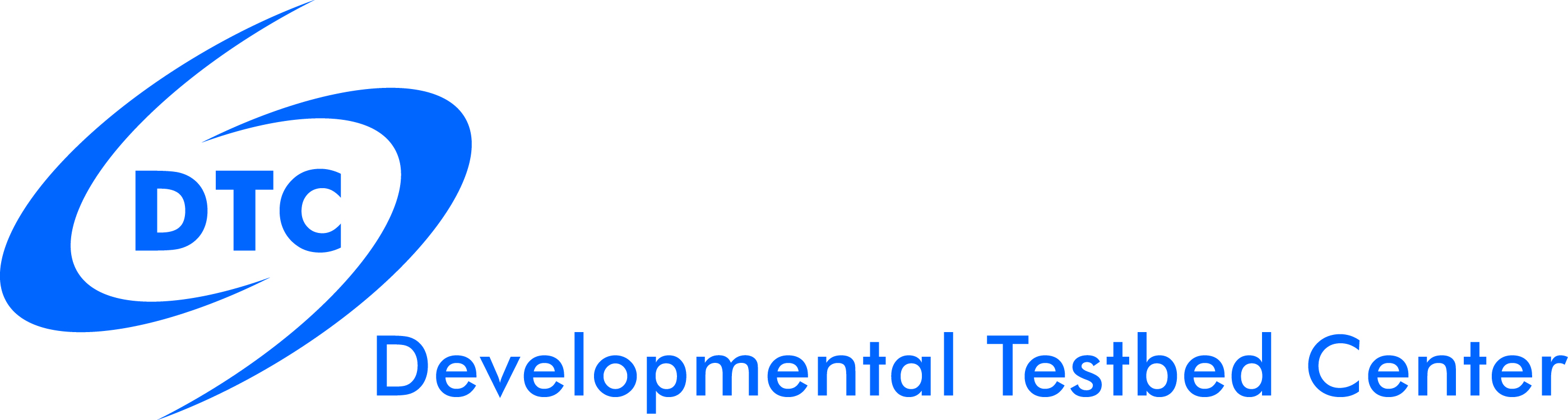 Status of runs
Tests still running – limited sample available for this snapshot
2
H16A vs HDT6
H16A – HWRF baseline
HDT6 – 
HWRF with Thompson microphysics 
nphs=2 for all domains
3
Very limited sample size! Addition storms in progress
Track and intensity: AL basin
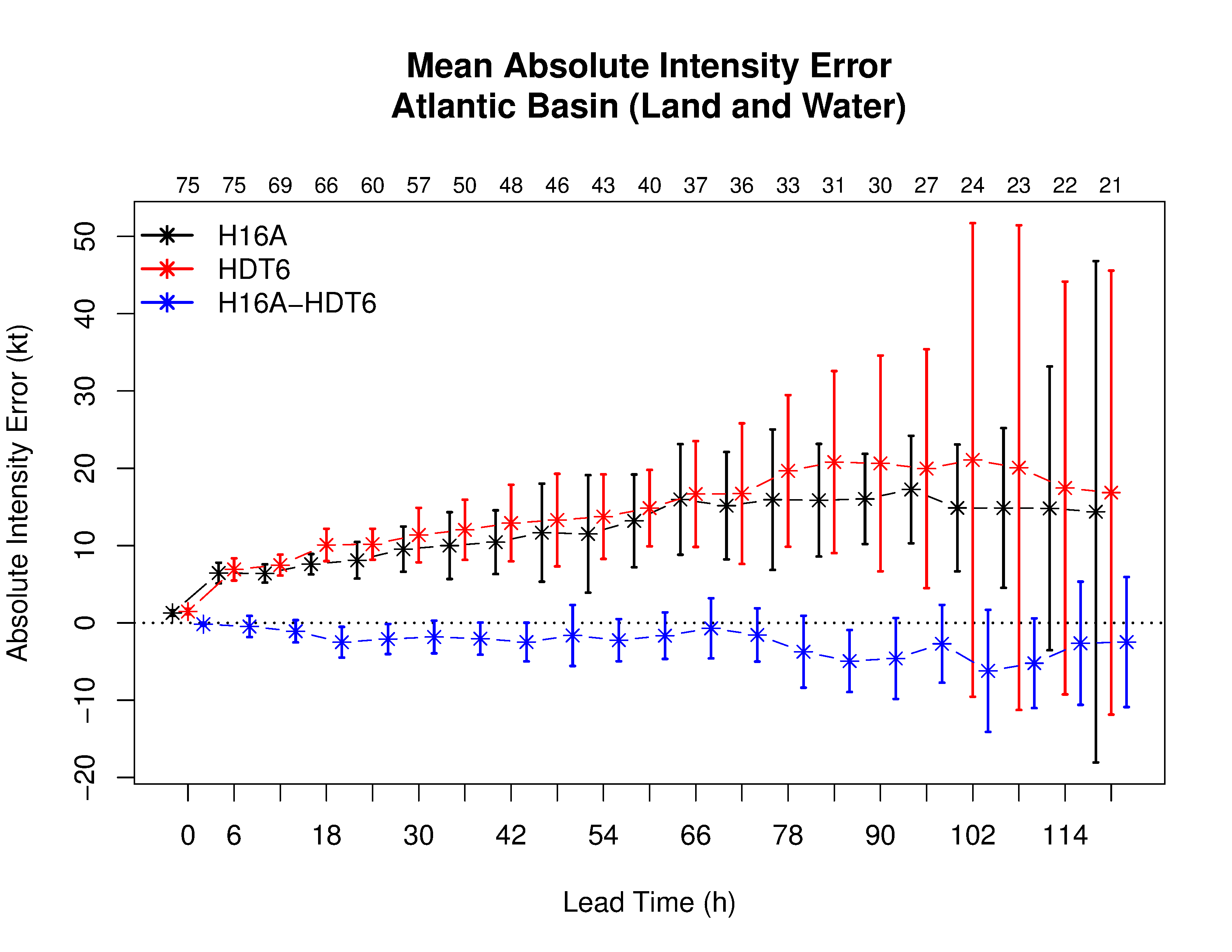 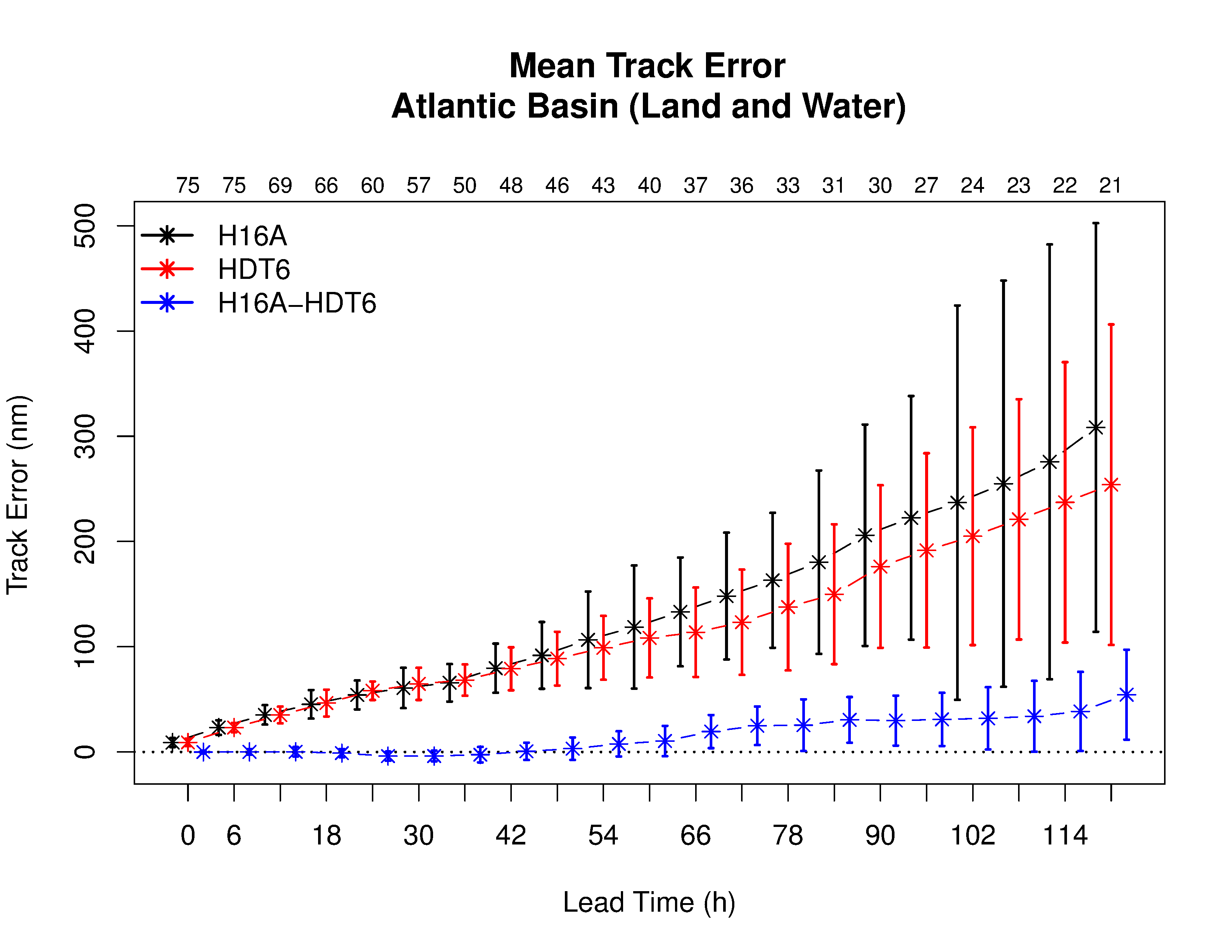 Track improvement for HTD6 beyond 48 hrs
Neutral intensity differences; slight degradation HDT6 after 72 h
4
Very limited sample size! Addition storms in progress
Track and intensity: EP basin
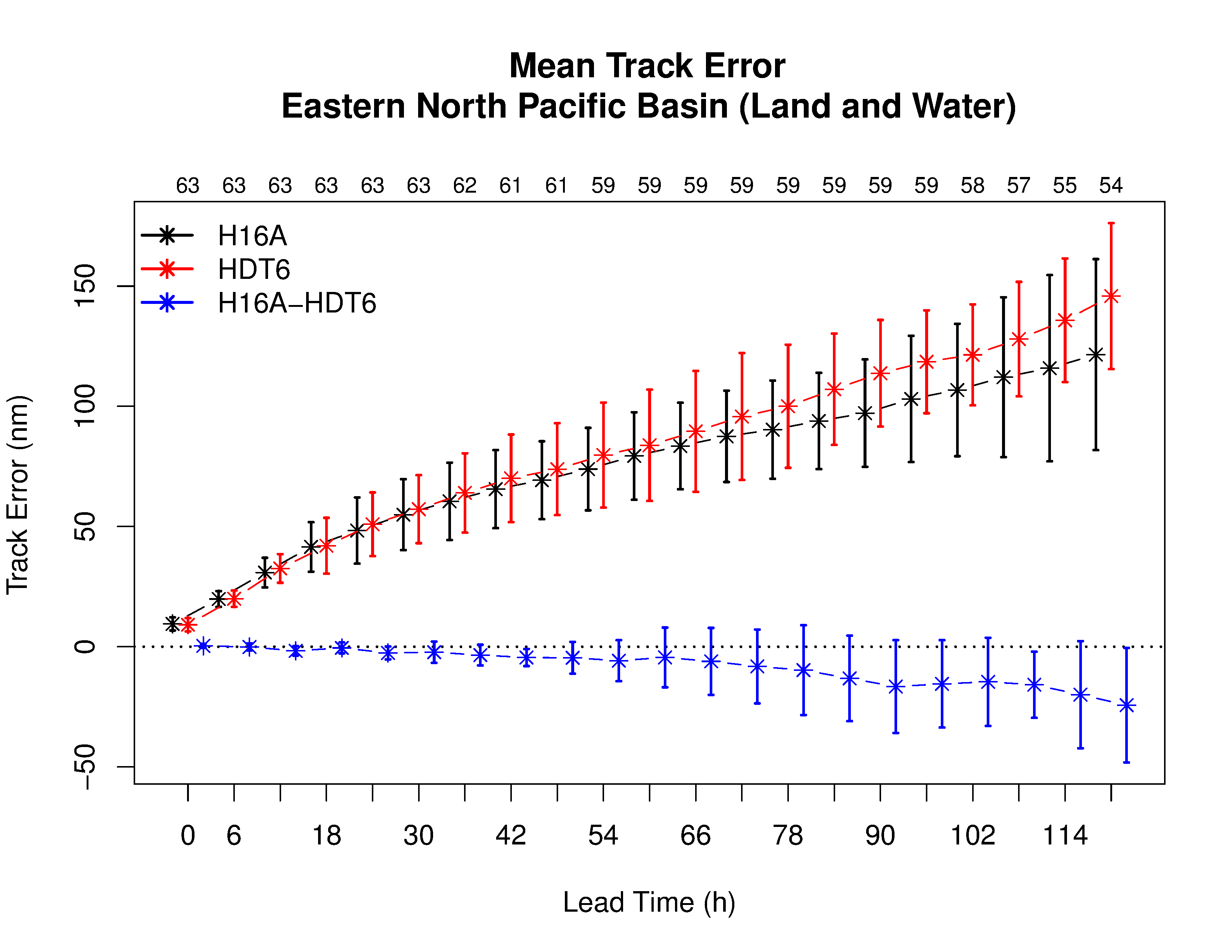 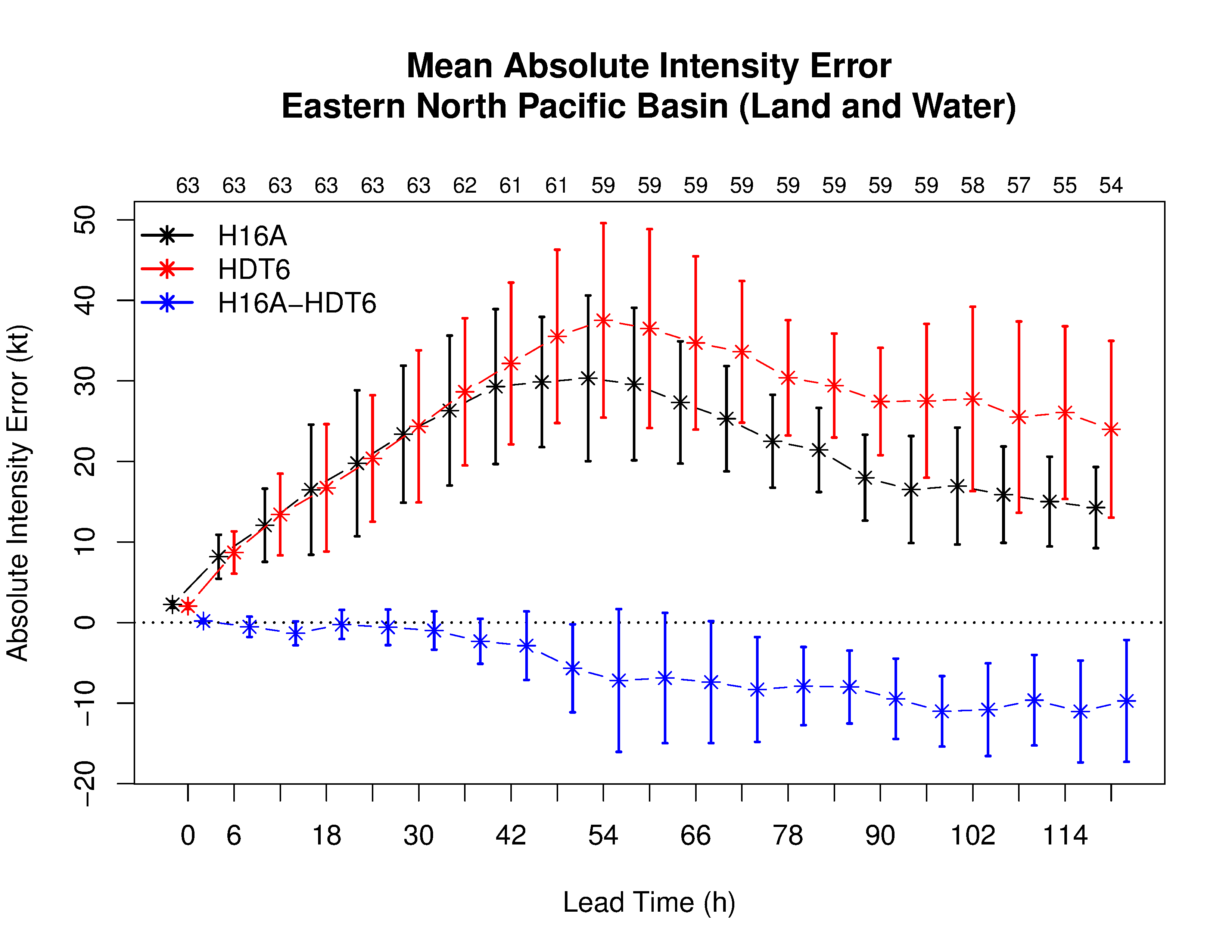 Slight track degradation present in HTD6
Large negative intensity bias for both, greater for HTD6
5
[Speaker Notes: Title with figure(s) template]
Very limited sample size! Addition storms in progress
Intensity and along track bias: EP basin
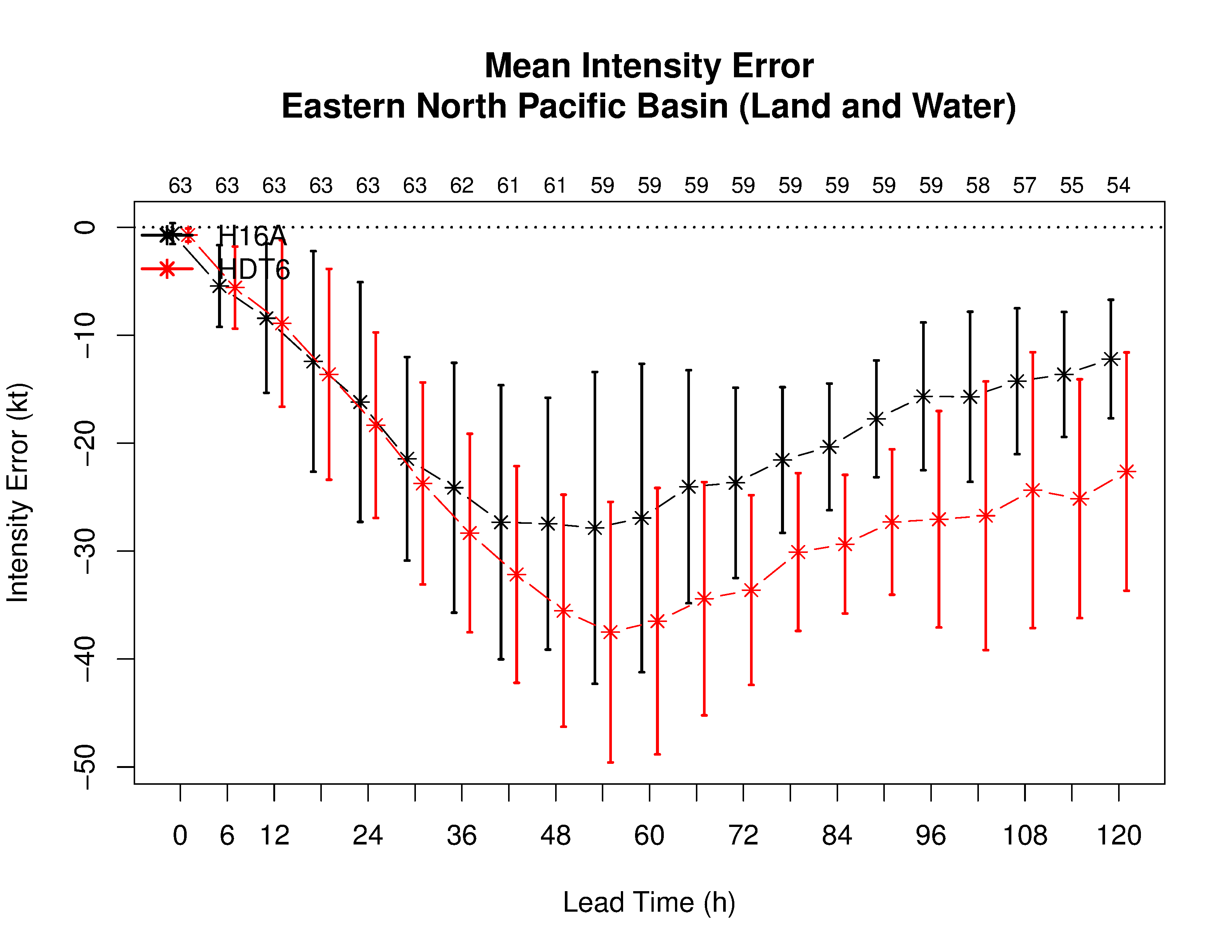 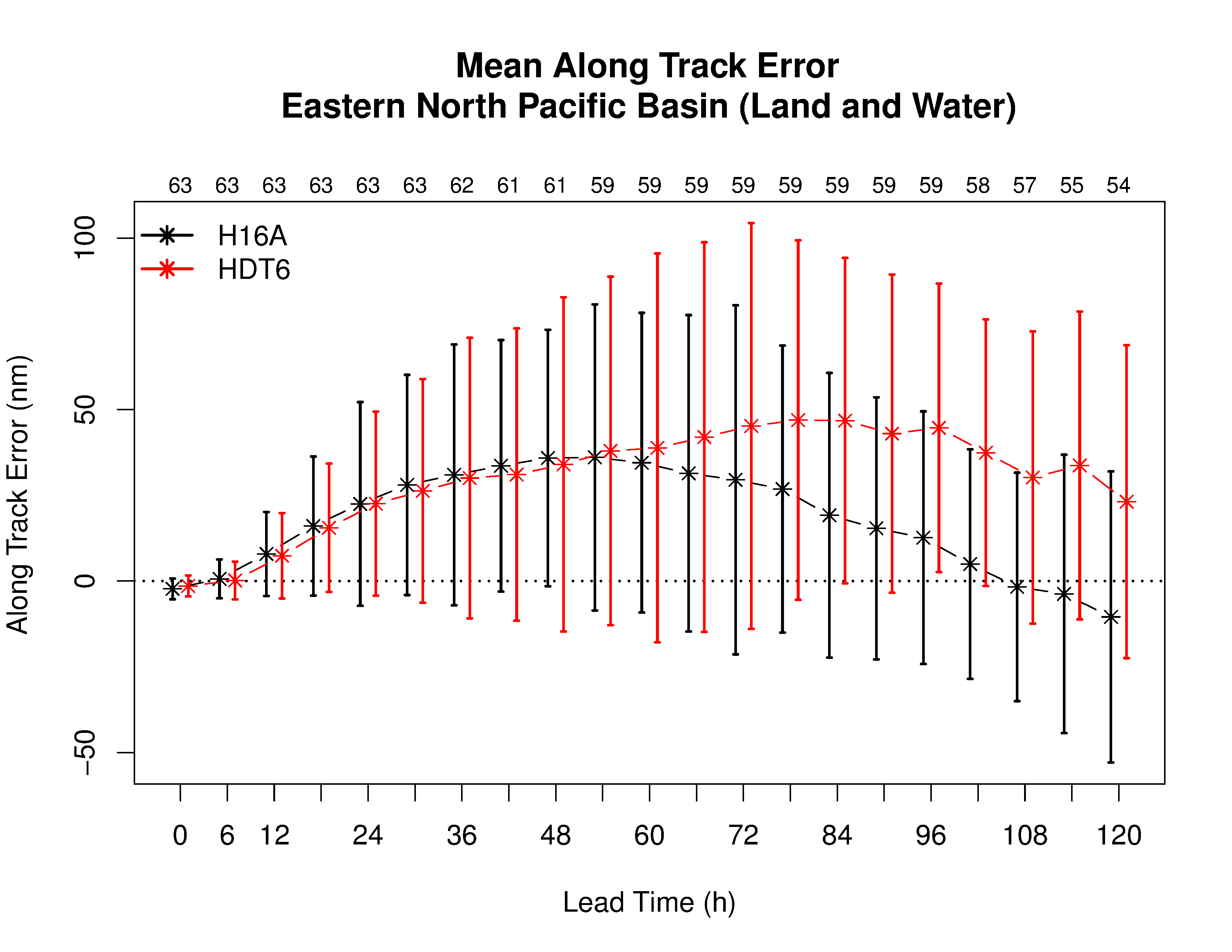 Large negative intensity bias for both, greater for HTD6
Positive along track error for HDT6 (storms moving faster)
6
[Speaker Notes: Title with figure(s) template]
H16A vs HDT6 vs HDTB
H16A – HWRF baseline
HDT6 – 
HWRF with Thompson microphysics 
nphs=2 for all domains
HDTB – 
HWRF with Thompson microphysics 
nphs=6 for all domains
7
[Speaker Notes: Title with figure(s) template]
Track and Intensity : AL basin
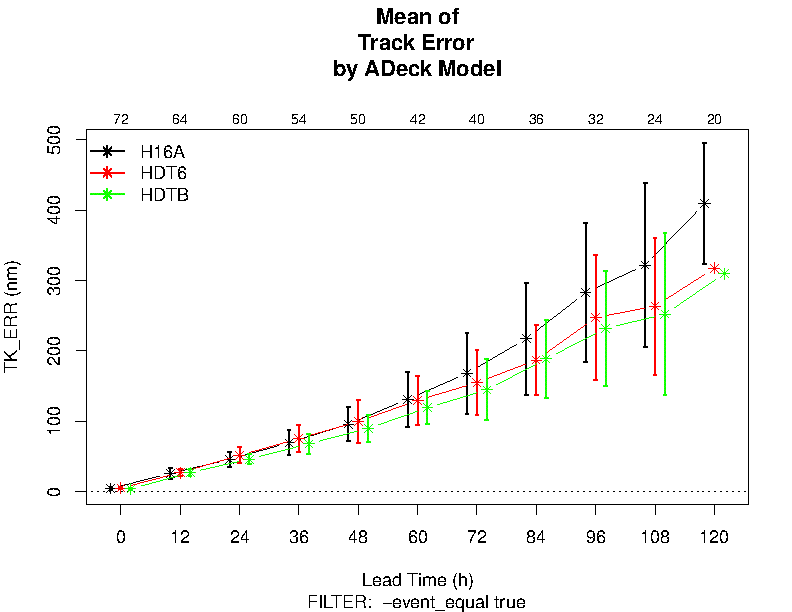 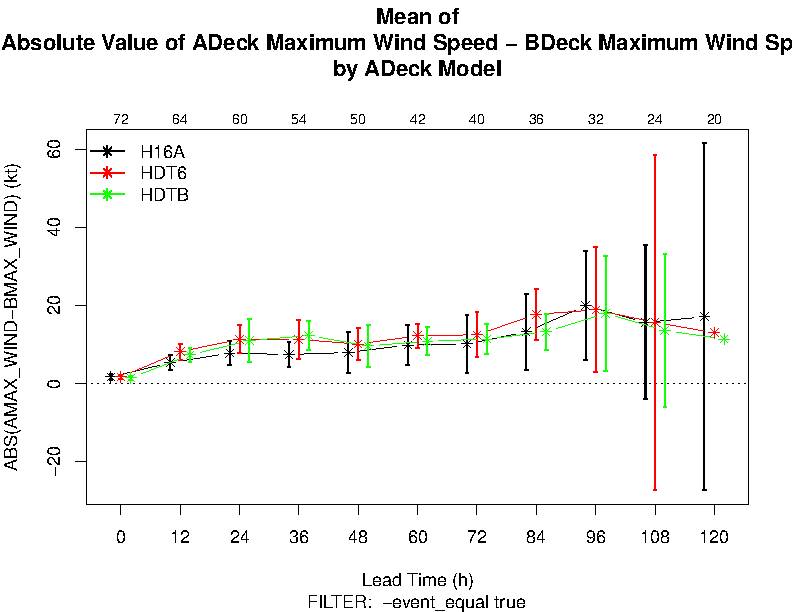 Track
Absolute Intensity Error
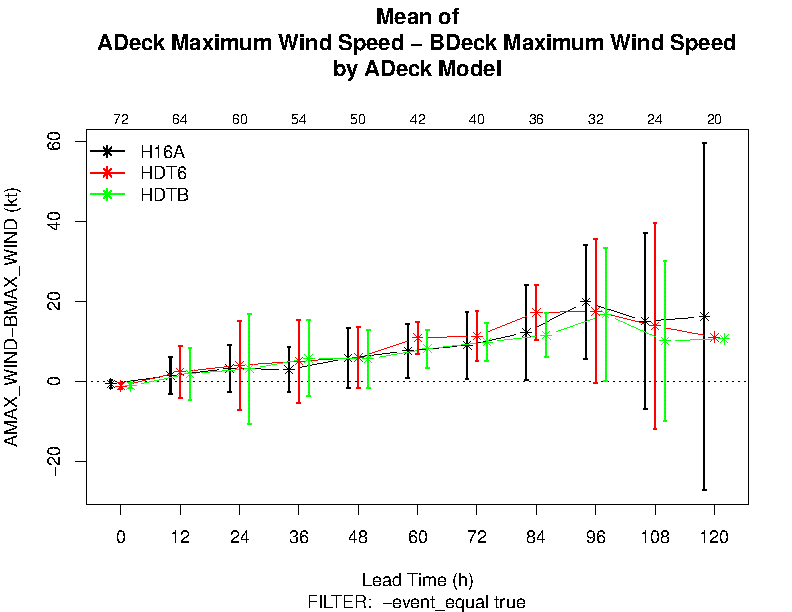 Intensity bias
No Noticeable difference between HDT6 and HDTB
8
[Speaker Notes: Title with figure(s) template]
Track and Intensity : EP basin
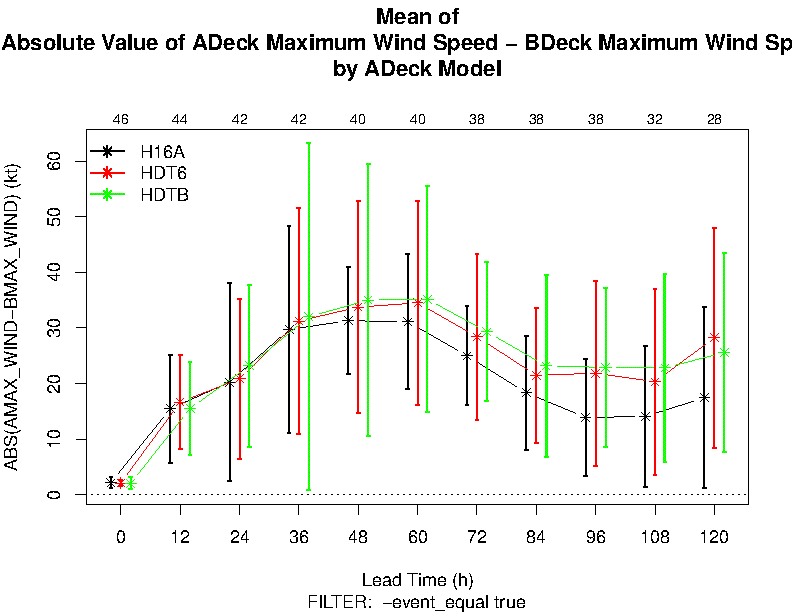 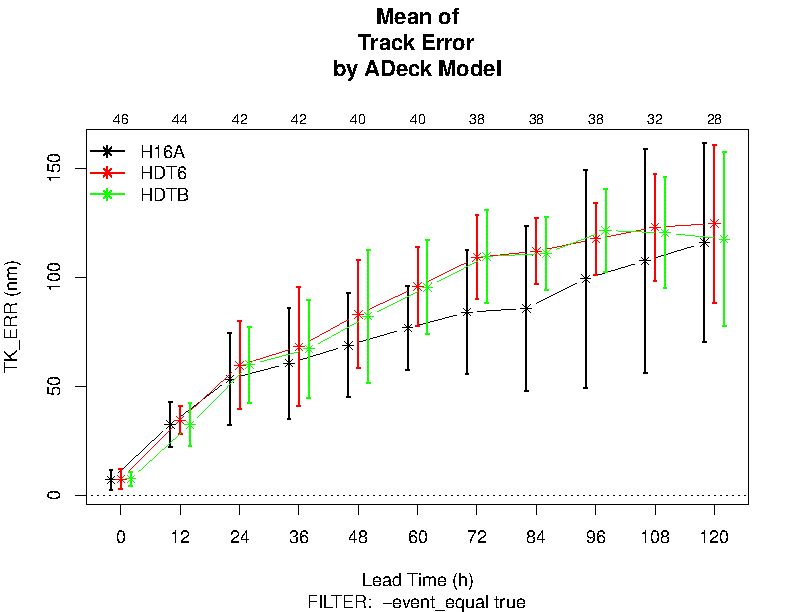 Absolute Intensity Error
Track
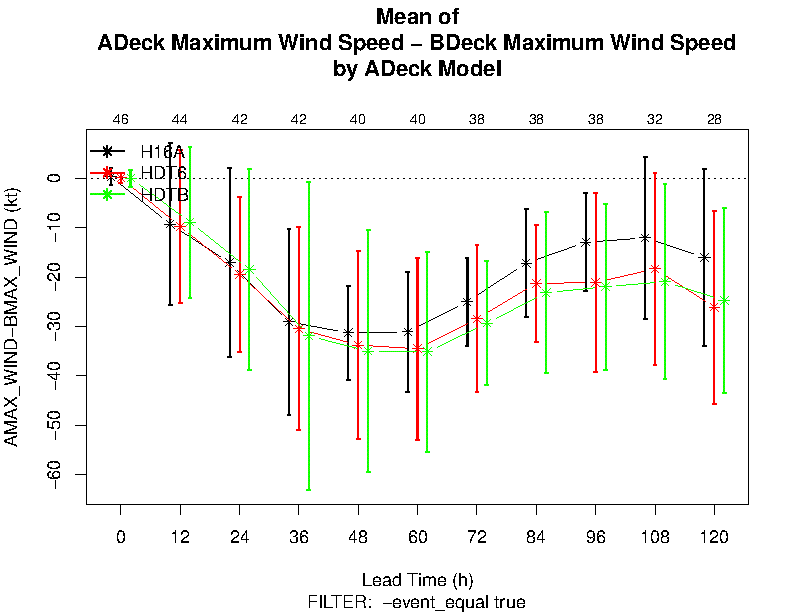 No Noticeable difference between HDT6 and HDTB
Intensity bias
9
[Speaker Notes: Title with figure(s) template]
Moving forward
DTC will evaluate the forecasts in greater detail
EP Track and Intensity errors remains an issue
Lower intensity bias related to faster moving storms??

Do we test HWRF with Thompson with nphs=2 or nphs=6?
No noticeable difference in AL and EP cases (sample size small)
10
[Speaker Notes: Title with figure(s) template]